TEACHERS  4EUROPE  2017-18
ΕΚΠΑΙΔΕΥΣΗ – ΕΞΩΣΧΟΛΙΚΕΣ ΔΡΑΣΤΗΡΙΟΤΗΤΕΣ              ΣΤΗΝ ΠΡΩΤΟΒΑΘΜΙΑ ΕΚΠΑΙΔΕΥΣΗ
ΣΤ 2  ΔΗΜΟΤΙΚΟΥ  ΣΧΟΛΕΙΟΥ  ΓΡΑΙΚΟΧΩΡΙΟΥ-ΘΕΣΠΡΩΤΙΑΣ
Η πολη  μασ:  ηγουμενιτσα
Το σχολειο μασ!
ΓΝΩΡΙΜΙΑ ΜΕ ΤΟ TEACHERS  4EUROPE
ΠΩΣ  ΕΡΓΑΣΤΗΚΑΜΕ!
Μελετήσαμε το υλικό που μας δόθηκε .
Βρήκαμε θέματα που αφορούν την Ευρώπη μέσα από τα μαθήματά μας : Γεωγραφία, Ιστορία,Αγγλικά.
Ταξιδέψαμε διαδικτυακά σε διάφορες Ευρωπαϊκές χώρες.
Επικοινωνήσαμε με mail στέλνοντας επιστολή σε διάφορα Ευρωπαϊκά κράτη.
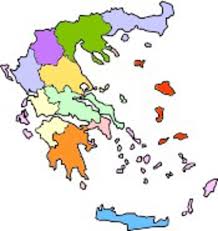 Η  επιστολη  μασ!
Dear  European  friends,
Hello!  How  are  you?
We  are  sending  thiw  e-mail  in  order  to get  to  know  eachother.
We  are  pupils  in  the  6th  grade  of  a  Primary  school  in  Igoumenitsa.
Igoumenitsa  iw  a  small  town  in  the  west  part  of  Greece. It  has got  many  beautiful  beaches  and  a  port. I  goumenitsa  borders  with  Albania  and  Ioaninna.
Our  school  starts  at  8:15’  and  finishes  at  13: 15’ . We  study  Language,Maths, History, Science, Geography, Religious Education, Physical  Education, Citizenship, Information  technology, Art, English  and  German.
Our  school  closes  for  holidays at  Christmas  for  two  weeks, at Easter for another two  weeks  and  in  the  summer  for  three  months.
We  have  many  hobbies and our  afternoons  are  very  busy. Most  of  us  do  sports. The  most  popular  are : football, basketball, volleyball, tennis, raung,  karate,dancing,  cycling  and  hiking.  We  also attens  music  and  art  classes.
Now  we  would  like  to  know  some  thing  about  you.
Where  do  you  live?
Could  you  tell  us about  the  place  you  live?
What  subjects  do  you  study  at  your  school  and  when  does  your  school  close  for  holidays?
Finally  could  you  tell  us  about  your  hobbies?
We  are  looking  forworld  to  hearing  from  you!
Love, 
Our  names: Maria, Fillip ,Elena,  Charis, Iliana, Theo, Athina,  Alexandros, Melina, Dimitris, Melina,  Ionas, Dimitra, Nic ,Nikoletta, Achilleas, Chara
Teachers  names : Alexiou  Anthoula  and  Ntatsi  Maria (English teacher)
ΕΛΛΑΔΑ
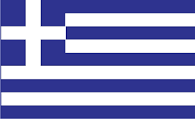 ● Οι μαθητές παρακολουθούν το πρόγραμμα  της υποχρεωτικής εκπαίδευσης από την ηλικία 5 ετών μέχρι 12 στην πρωτοβάθμια. 
● 5-6 ετών Νηπιαγωγείο  και 6-12 ετών τις έξι τάξεις  του Δημοτικού Σχολείου
● Το ημερήσιο ωρολόγιο πρόγραμμα του  δημοτικού διαρκεί από τις 08:15΄π.μ. ως τις 13:15΄μ.μ.
Εξωσχολικεσ   δραστηριοτητεσ
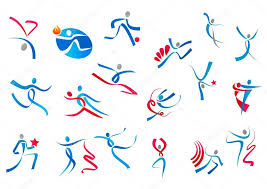 ● Οι εξωσχολικές δραστηριότητες των  μαθητών πραγματοποιούνται τις απογευματινές ώρες και είναι κυρίως:
Ξένες γλώσσες, αθλητικές δραστηριότητες, μουσική, χορός (παραδοσιακός, μπαλέτο, μοντέρνος),ζωγραφική  κ.ά.
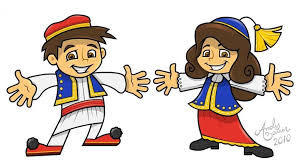 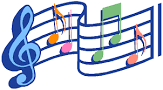 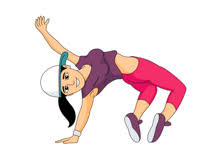 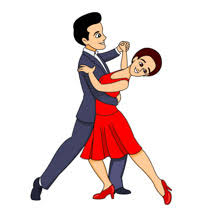 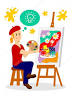 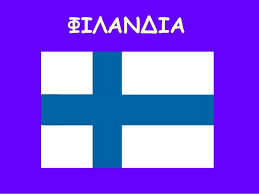 ΠΡΩΤΟΒΑΘΜΙΑ  ΕΚΠΑΙΔΕΥΣΗ
● Οι ώρες διδασκαλίας στην πρωτοβάθμια εκπαίδευση δεν ξεπερνούν τις 20 ανά εβδομάδα.
●Οι εκπαιδευτικοί αποφασίζουν μόνοι  τους  την  ύλη  που θα  διδάξουν.
● Δεν  υπάρχουν  εργασίες  για  το  σπίτι  , όλες  υλοποιούνται  μέσα  στο  σχολείο .
● Έχουν  το  μικρότερο  διδακτικό  έτος  του  δυτικού  κόσμου.
●Οι  εκπαιδευτικοί  δίνουν  μεγάλη  σημασία  στην ψυχική  και  συναισθηματική  ισορροπία  των  μαθητών   και  τα  προτρέπουν  να  χαίρονται  και  να  διασκεδάζουν  την  παιδική  τους  ηλικία.
 ●    Τα παραδοσιακά μαθήματα (όπως είναι για παράδειγμα τα Μαθηματικά, η Ιστορία, η Γεωγραφία, οι ξένες γλώσσες) παραμερίζονται, και στη θέση τους μπαίνει η διδασκαλία διαθεματικών «φαινομένων» που απαιτούν συνδυαστικές γνώσεις και συνδέονται πιο άμεσα με την καθημερινότητα των παιδιών.
ΕΞΩΣΧΟΛΙΚΕΣ ΔΡΑΣΤΗΡΙΟΤΗΤΕΣ

Οι  μαθητές  έχουν  χρόνο  να  ασχοληθούν  με  την  εκμάθηση  ξένων  γλωσσών  (πολλοί  έφηβοι μιλούν  τουλάχιστον  3 ξένες γλώσσες).
Ασχολούνται  με  τον  αθλητισμό  ,  την  μουσική , άλλες  καλλιτεχνικές δραστηριότητες  όπως  χορό, θέατρο ,ζωγραφική.
Δίνουν  μεγάλη  σημασία  στην  φιλαναγνωσία .
Θεωρούν  πολύ  σημαντικό  να  αναπτύξουν  τα  παιδιά  δεξιότητες  όπως  μαγειρική , ενασχόληση  με  ασχολίες  του  κήπου , εξερεύνηση  της  φύσης.
Το  εκπαιδευτικό  σύστημα  δίνει  προτεραιότητα  στο  να  μεγαλώνουν  τα  παιδιά  ζώντας  την  παιδική  τους  ηλικία  και  στόχος  είναι  η  ευτυχία  των  παιδιών.
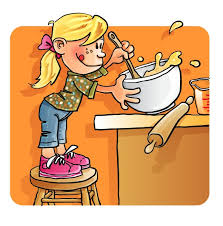 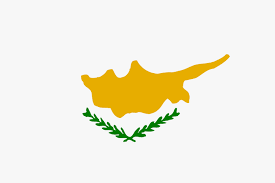 ΚΥΠΡΟΣ
Στην Κύπρο η πρωτοβάθμια εκπαίδευση διαρκεί 6  χρόνια. Εκτός από τα βασικά μαθήματα διδάσκονται και  Αγωγή Υγείας και η Συναισθηματική Αγωγή, η Αγωγή Καταναλωτή, η Κυκλοφοριακή Αγωγή, η Διαπολιτισμική Αγωγή, η Περιβαλλοντική Εκπαίδευση και η Εκπαίδευση για την Αειφόρο Ανάπτυξη, Λογοτεχνία  και  Θεατρική Αγωγή.
Μέσα από το σχολικό πρόγραμμα οι μαθητές μπορούν να επιλέγουν ενδιαφέροντα σαν κι αυτά που σήμερα επιλέγουν στον ελεύθερο απογευματινό τους χρόνο, όπως οι αθλοπαιδιές, οι χοροί, το θέατρο, η μουσική, οι καλές τέχνες, τα ολυμπιακά αθλήματα, κ.τ.λ.
Εμπέδωση: Η «Εμπέδωση» εντάσσεται στο νέο Ωρολόγιο Πρόγραμμα με 5 δ.π. εβδομαδιαίως σε κάθε τάξη (ενώ στα υπόλοιπα σχολεία ο χρόνος είναι 5 δ.π. στις τάξεις Α’ – Β’ και μόνο 4 δ.π. για τις τάξεις Γ’ – Στ’) . Το μάθημα έχει ως στόχο να αποτελέσει, για τα παιδιά και τους εκπαιδευτικούς, ακόμα μια «ασφαλιστική δικλείδα» επίτευξης των στόχων των νέων Αναλυτικών Προγραμμάτων για όλα τα παιδιά. Δεν στοχεύει στη διεκπεραίωση της κατ’ οίκον εργασίας στο σχολείο, αλλά στην ενίσχυση των παιδιών που είτε αντιμετωπίζουν αδυναμίες είτε μπορούν να προχωρήσουν ένα βήμα παραπάνω.
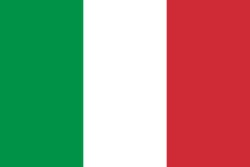 ΙΤΑΛΙΑ
Στην Ιταλία οι μαθητές ξεκινούν την πρωτοβάθμια εκπαίδευση στην ηλικία των 6 ετών και τελειώνουν στην ηλικία των 11 ετών . Τα σχολικά έτη στο δημοτικό διαρκούν 5 χρόνια.
Συγκεκριμένοι μαθησιακοί στόχοι στο σχολικό επίπεδο έχουν οριστεί για τα παρακάτω μαθήματα: Καθολική θρησκεία, ιταλική γλώσσα, αγγλική γλώσσα, ιστορία, γεωγραφία, μαθηματικά, επιστήμη, τεχνική εκπαίδευση, μουσική, τέχνη και σχέδιο και αθλητικές επιστήμες.
Κατά τις απογευματινές ώρες ασχολούνται με αθλητικές και καλλιτεχνικές δραστηριότητες.
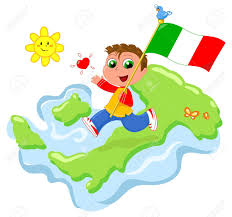 ΓΕΡΜΑΝΙΑ
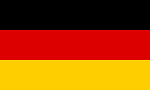 Στη Γερμανία στις περισσότερες περιοχές τα δημοτικά σχολεία διαρκούν 4 έτη .Από 6 ετών μέχρι 10. Μετά ακολουθούν την κατεύθυνση που θέλουν ανάλογα με το πώς θα συνεχίσουν την εκπαίδευσή τους.
Κατά τη διάρκεια αυτών των 4 χρόνων διδάσκονται βασικά μαθήματα: ανάγνωσης, γραφής , αριθμητικής καθώς και μουσική και αθλοπαιδιές.





Στις εξωσχολικές τους δραστηριότητες ασχολούνται πολύ με τον αθλητισμό κάθε είδους , τη  μουσική καθώς  και  άλλων  καλλιτεχνικών δραστηριοτήτων.

Οι καλοκαιρινές διακοπές διαρκούν  2 μήνες αλλά  κατά  τη  διάρκεια του σχολικού έτους  υπάρχουν  πολυήμερες διακοπές.
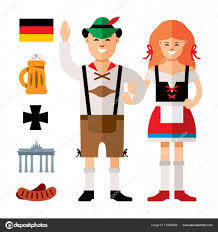 ΛΙΘΟΥΑΝΙΑ
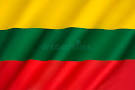 Στη Λιθουανία το εκπαιδευτικό σύστημα χωρίζεται σε επίπεδα. Η αρχική εκπαίδευση παρέχεται από τα δημοτικά και διαρκεί 4 έτη. Από την ηλικία των 7 μέχρι 10 ετών.
Διδάσκονται  τα βασικά μαθήματα και  οι εργασίες  γίνονται  κυρίως  στο  σχολείο  . 

Στις  εξωσχολικές τους  δραστηριότητες  δίνουν  μεγάλη  σημασία  στην  ενασχόληση  με  μια  αθλητική  δραστηριότητα , στην  εκμάθηση  κάποιου  μουσικού  οργάνου  και  σε  καλλιτεχνικές  δραστηριότητες  όπως  ο χορός, η ζωγραφική κ.ά.
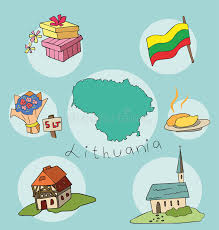 ΕΡΕΥΝΗΤΙΚΗ  ΟΜΑΔΑ
Νικολέττα, Αλέξανδρος, Μελίνα, Δημήτρης, Χαρά,Θοδωρής, Έλενα, Νικόλας, Δήμητρα, Ίωνας, Μαρία, Χάρης, Θένια, Αχιλλέας, Μελίνα, Φίλλιπος, Ιλιάνα 
Σύνταξη επιστολής: Ντάτση  Μαίρη
Υπεύθυνη συντονισμού: Αλεξίου Ανθούλα
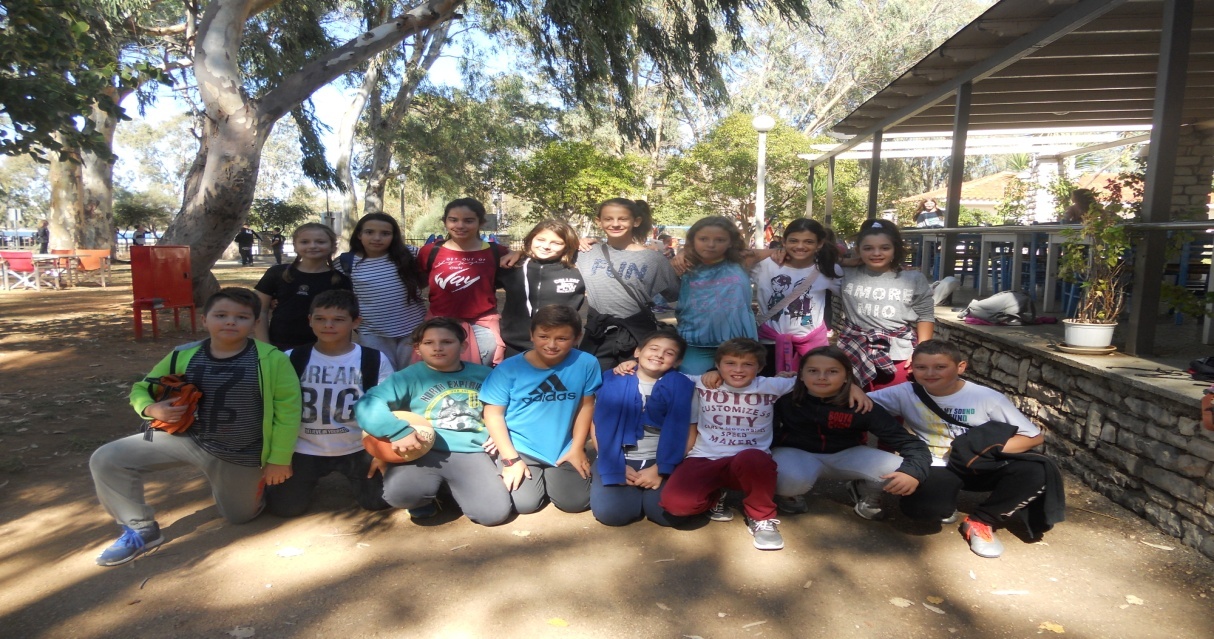 ΚΑΛΟ  ΚΑΛΟΚΑΙΡΙ!!!
ΣΑΣ  ΕΥΧΟΜΑΣΤΕ ….
Guter Sommer! Добро лято! God sommer! Dobré léto! Hea suvi! Bon été! Dobar ljeto!Buen verano! Buona estate! Laba vasara! 
Gera vasara! Gudden Summer! Jó nyár! 
Sajf tajjeb! Bom verão! Vara bună! Dobro poletje! Dobré leto!
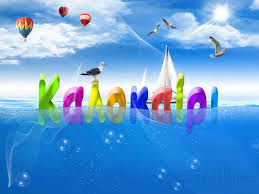